EE530 – Eletrônica Básica I
Amplificador Operacional
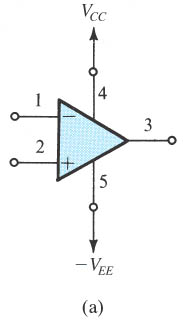 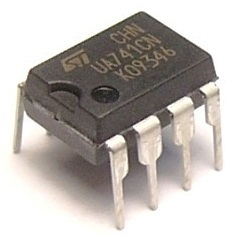 Roberto L. de Orio
Circuitos com Amp. Op. Ideal
Circuito diferenciador inversor
Circuito integrador inversor
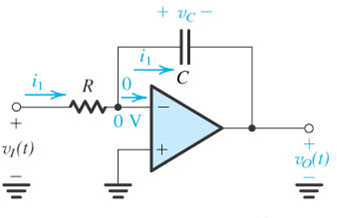 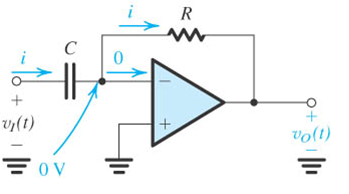 Circuitos com Amp. Op. Ideal
Circuito diferenciador inversor
Circuito integrador inversor
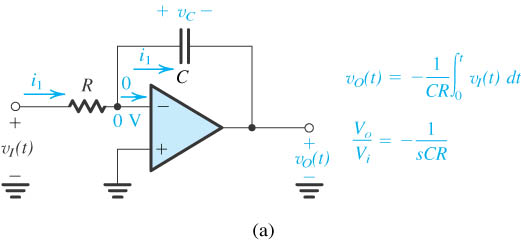 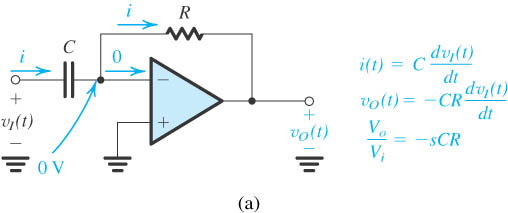 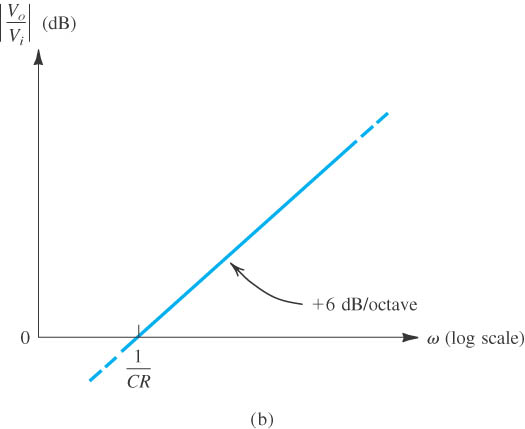 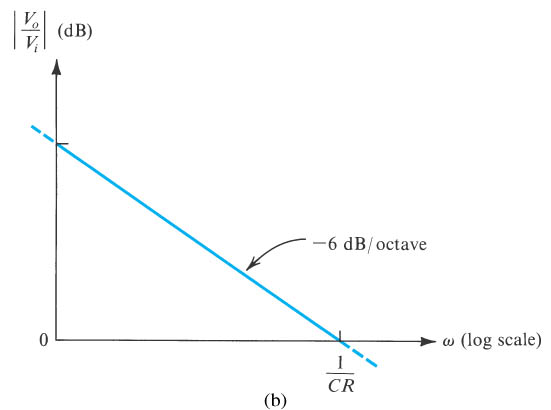 Integrador Inversor Prático
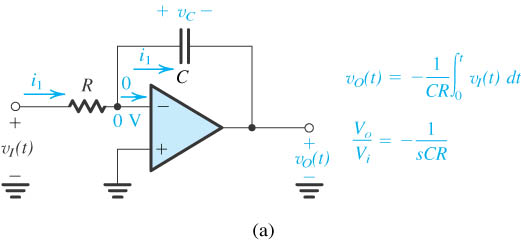 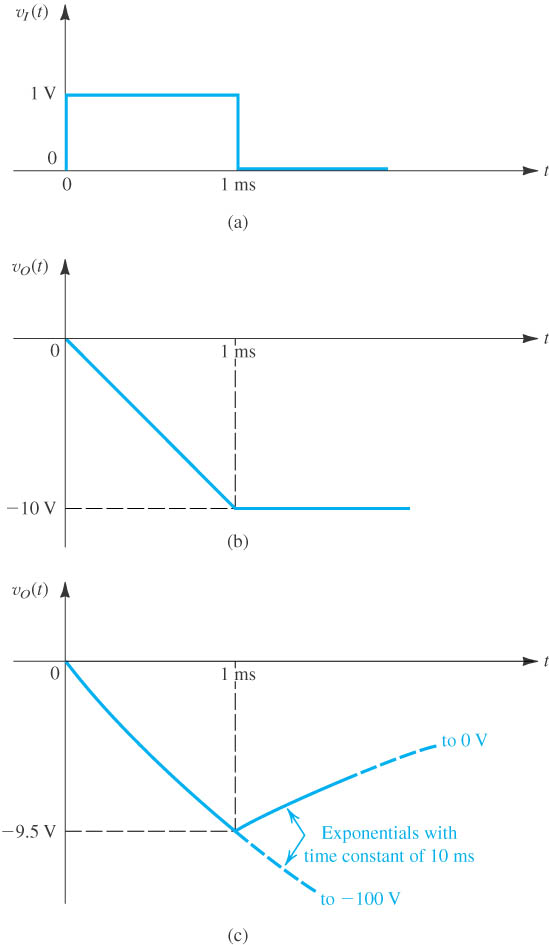 Na prática o amp. op. satura se entrada com nível cc
RF // C: ganho finito em cc (–RF/R) 
 deixa de ser um integrador ideal
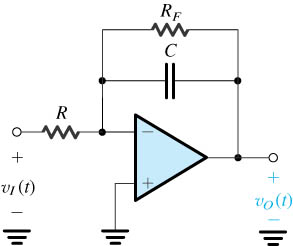 Ver exemplo 2.3 e 2.4, Sedra 4ª ed.
Circuitos com Amp. Op. Ideal
Conversor D/A (Digital – Analógico)
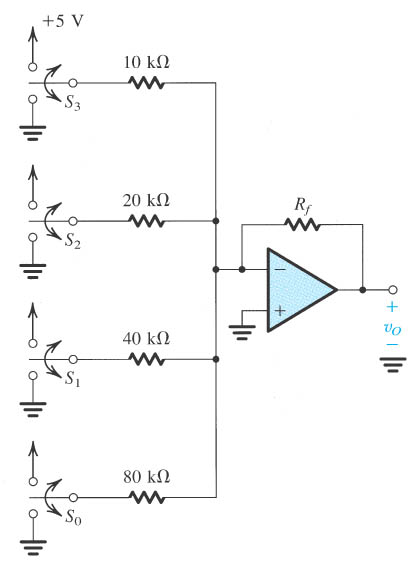 Rf em k
Circuitos de Instrumentação
Voltímetro analógico
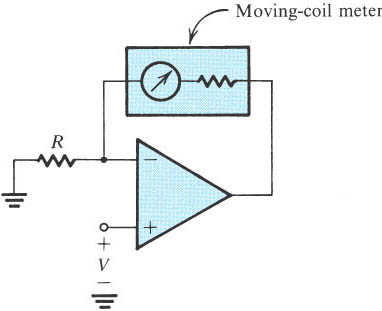 Ver exemplo 2.5 (Sedra 4ª ed.)
Amplificador de Diferenças
Combinação da configuração inversora e não-inversora







Deseja-se obter




Qual a expressão para Ad?
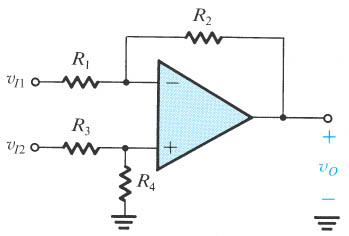 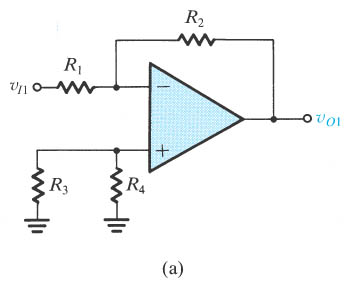 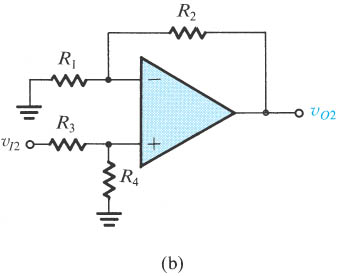 Amplificador de Diferenças
Análise pelo Teorema da Superposição
Amplificador de Diferenças
Modo comum
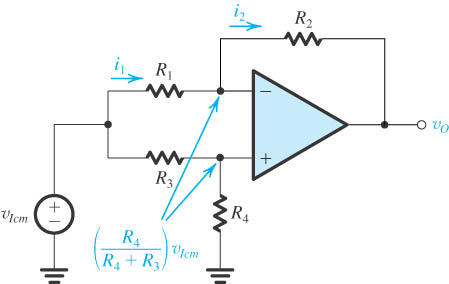 Amplificador de Diferenças
Resistência diferencial de entrada









Para o caso



Alto ganho: R1  Rid
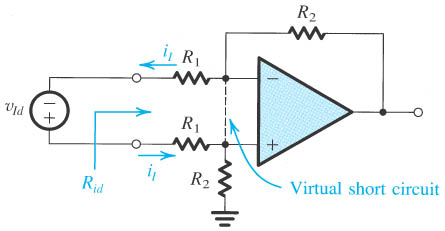 Amplificador de Diferenças
Amplificador de instrumentação
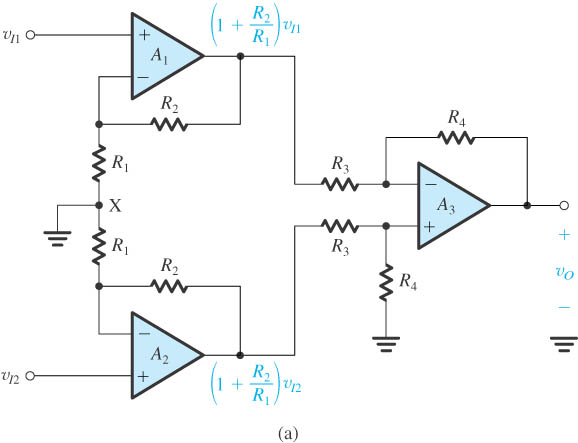 Desvantagens:
Sinal de modo comum amplificado
Amplificadores e resistores perfeitamente casados
Amplificador de Diferenças
Amplificador de instrumentação
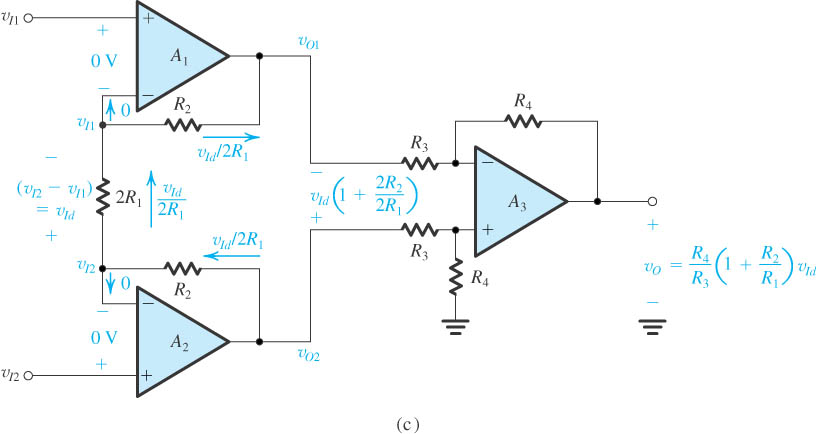 Não amplifica sinal de modo comum
Não depende do casamento perfeito de R2
Exemplo 2.7, Sedra 4ª ed
Seção 2.4.2, Sedra, 5ª ed
Fontes Vinculadas/Conversores
Fonte de tensão controlada por tensão
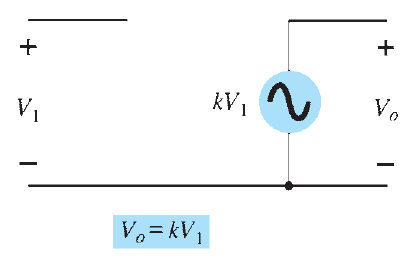 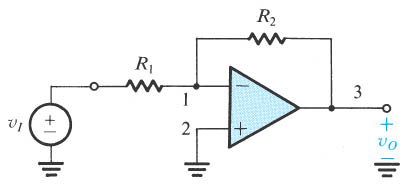 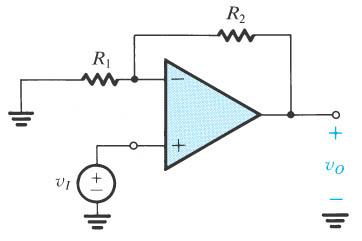 Fontes Vinculadas
Fonte de corrente controlada por tensão








Com carga ligada ao terra
Carga sem conexão ao terra
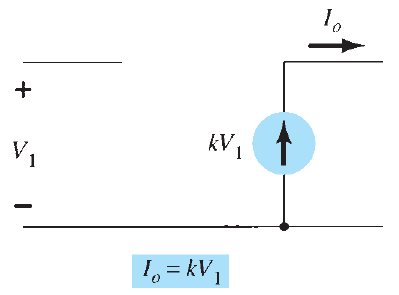 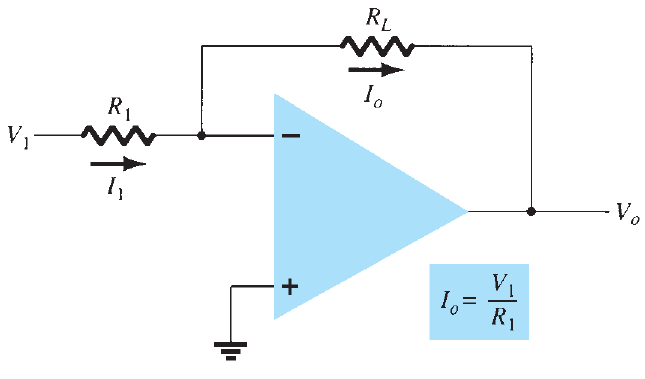 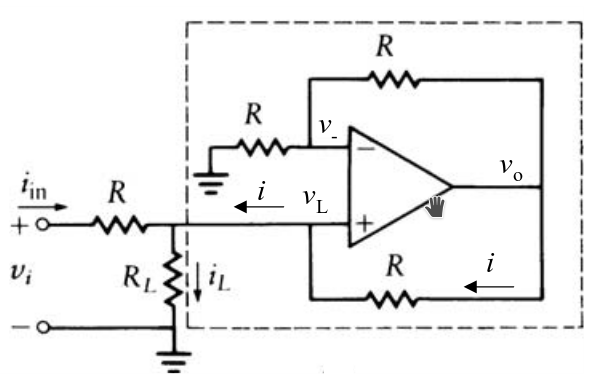 Fontes Vinculadas
Fonte de tensão controlada por corrente (conversor corrente-tensão)
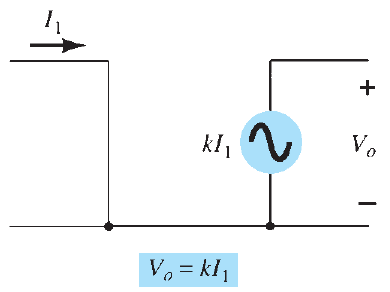 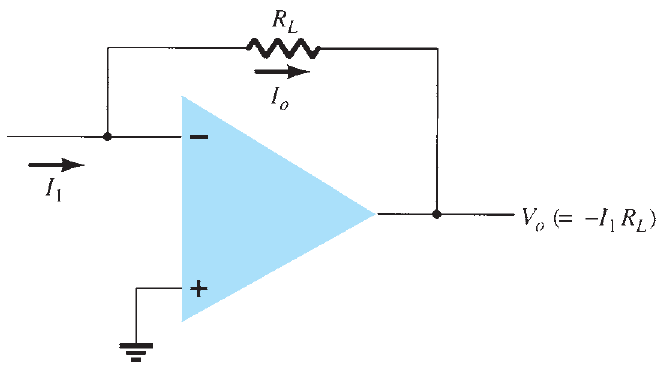 Fontes Vinculadas
Fonte de corrente controlada por corrente
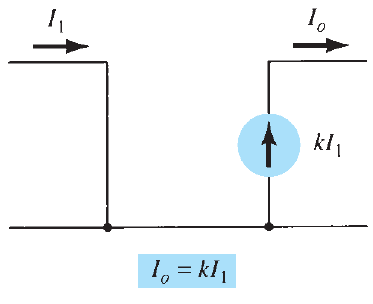 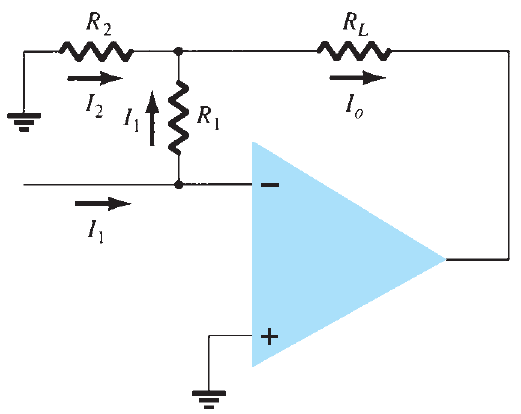 Circuito de Impedância Negativa
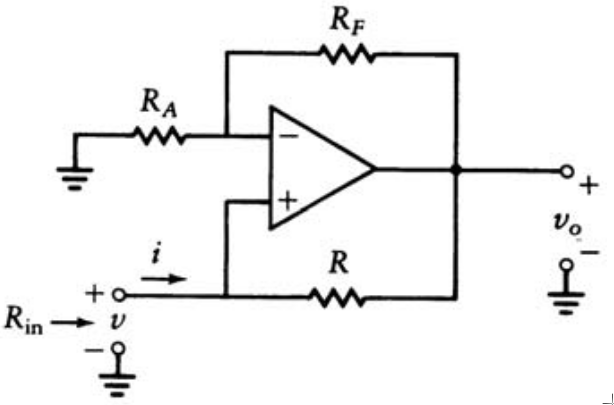 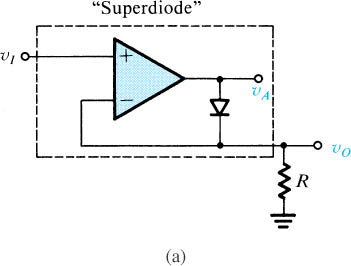 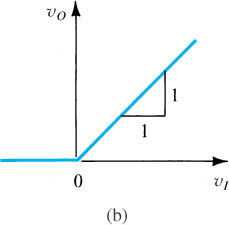 Funções Não-Lineares
Retificador de precisão
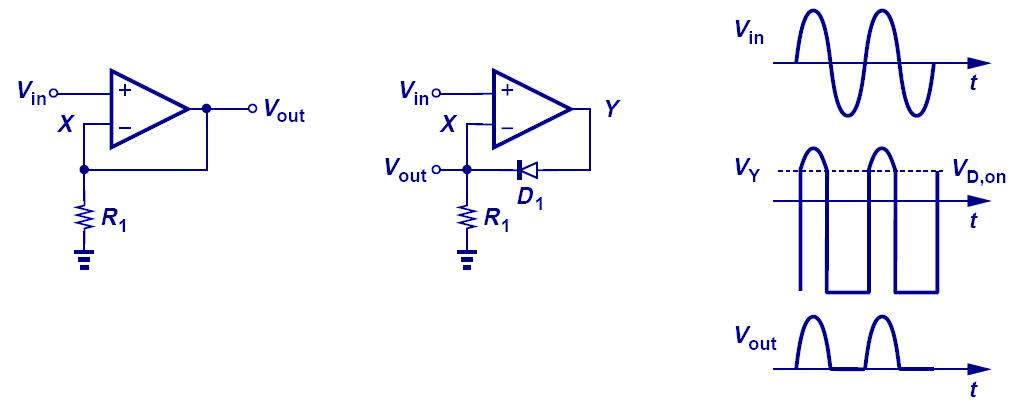 Funções Não-Lineares
Amplificador logarítmico








Relação logarítmica natural entre corrente e tensão num BJT
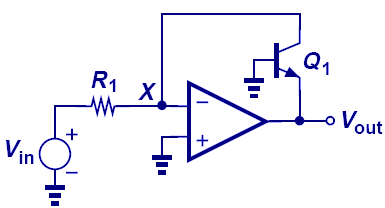 Funções Não-Lineares
Amplificador de raiz quadrada








Relação quadrática entre corrente e tensão no MOSFET
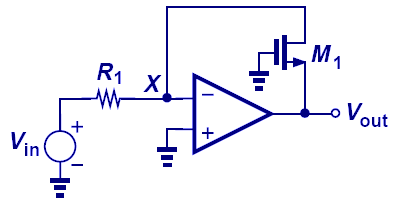 Sugestão de Estudo
Sedra (5ª ed.) – Capítulo 2, Seção 2.4 – 2.6
	Exercícios correspondentes

Razavi (2ª ed.) – Capítulo 8, Seção 8.3
	Funções não-lineares

Boyelstad (11ª ed.) – Capítulo 11, Seção 11.4
Savant (2ª ed.) – Capítulo 8, Seção 8.7
	Fontes vinculadas